16th Meeting of the South West Pacific Hydrographic Commission Technical Workshop on  Disaster Response Planning and Data Discovery
International Hydrographic Organization
IHO Secretariat
Summary
Introduction
 References
 The need for hydrography
 Uses and benefits
 The meaning of inadequate hydrography
 Who is responsible for hydrography
 The IHO
 Conclusion
Summary
Introduction
 References
 The need for hydrography
 Uses and benefits
 The meaning of inadequate hydrography
 Who is responsible for hydrography
 The IHO
 Conclusion
Introduction
Hydrography is … the measurement and description of the physical features of oceans, seas, coastal areas, lakes and rivers … the prediction of their change over time, for … safety of navigation and in support of all other marine activities, … economic development, security and defense, scientific research, and environmental protection (S-32).
Introduction
Hydrography is not:
Nautical chart (a product)
Bathymetry (determination of depth)
Hydrography is an ensemble of activities from which data we can derive many different types of information, products, services
Summary
Introduction
 References
 The need for hydrography
 Uses and benefits
 The meaning of inadequate hydrography
 Who is responsible for hydrography
 The IHO
 Conclusion
International Hydrographic Organization
Reference: Publication M-2 The Need for Hydrographic Services
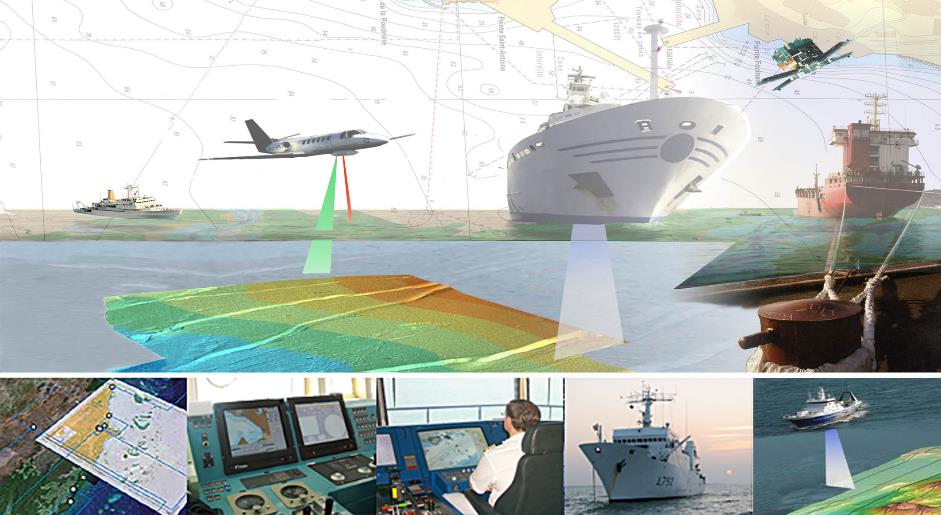 International Hydrographic Organization
References
Downloads from the IHO website:
www.iho.int/downloads > M-2
www.iho.int > How to join the IHO to become a Member State
www.iho.int > Standards & Publications > IHO Presentations
Summary
Introduction
 References
 The need for hydrography
 Uses and benefits
 The meaning of inadequate hydrography
 Who is responsible for hydrography
 The IHO
 Conclusion
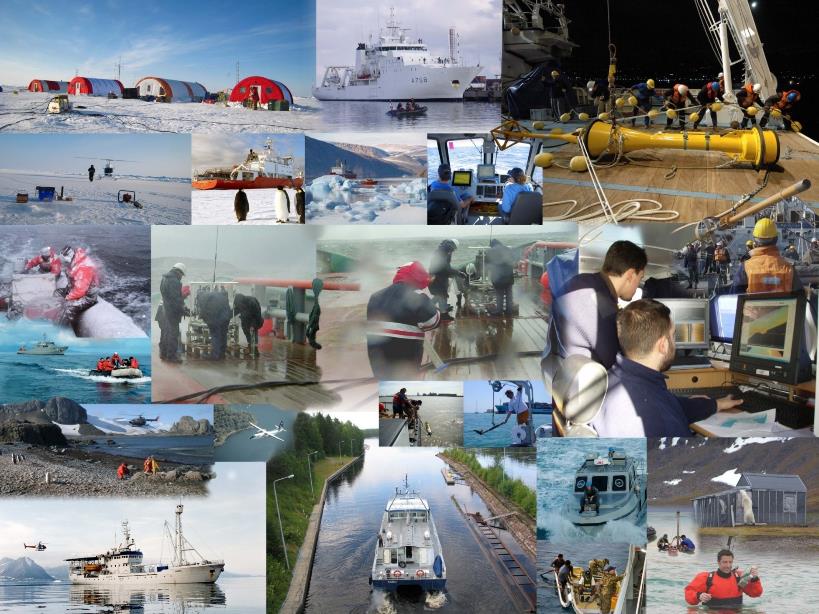 The need for hydrography
The need for hydrography
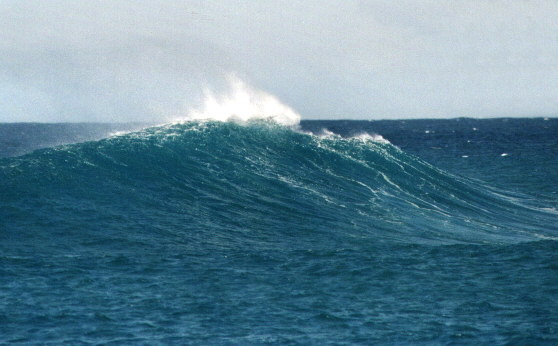 Hydrography provides the fundamental backdrop
for almost everything that happens in, on or under the sea
… without hydrography -
-  no ship sails
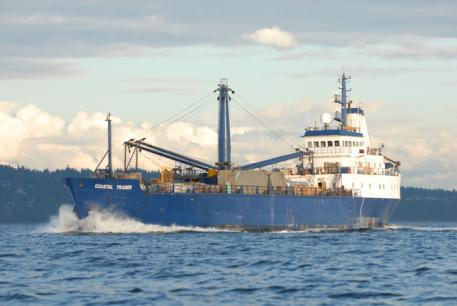 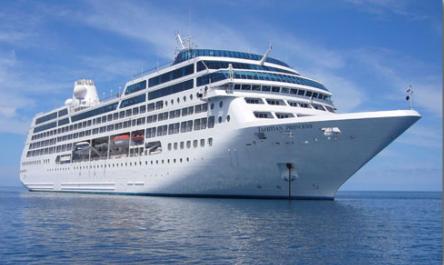 … without hydrography -
-  no port is built
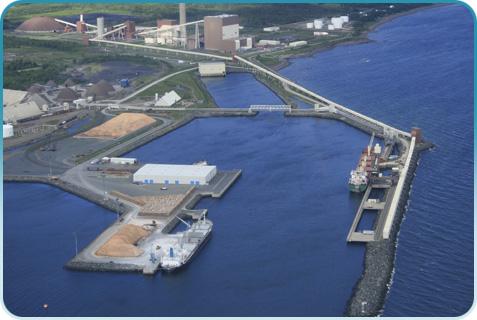 … without hydrography -
-  no offshore infrastructure is developed
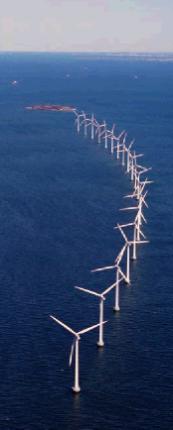 … without hydrography -
-  no environmental  plan is implemented
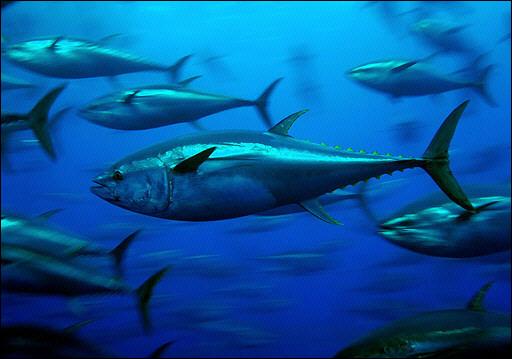 … without hydrography -
-  no shore is defended, no island protected
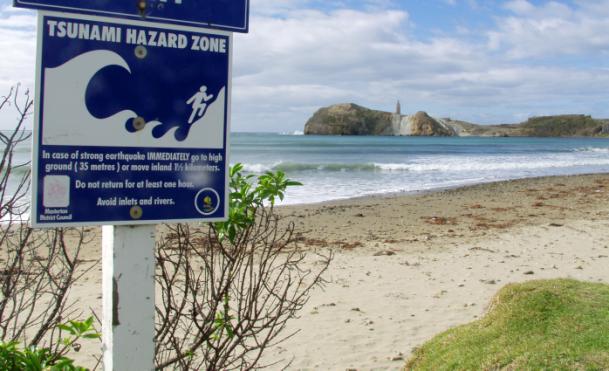 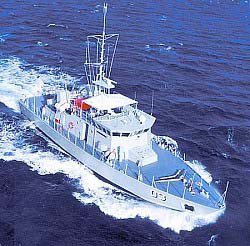 … without hydrography -
-  no rescue is attempted
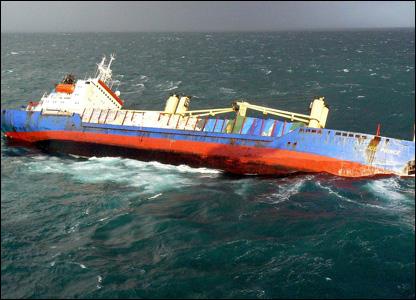 … without hydrography -
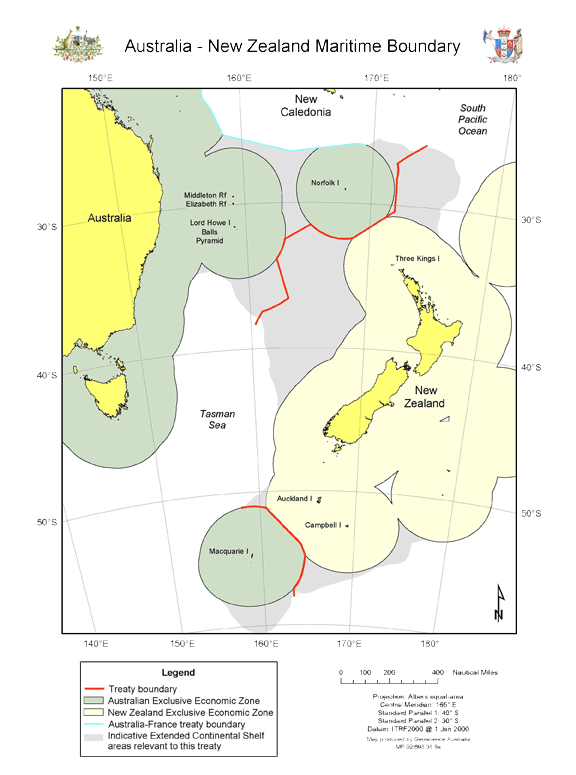 -  no maritime boundary is delimited
… without hydrography -
-  no tourism is sustainable
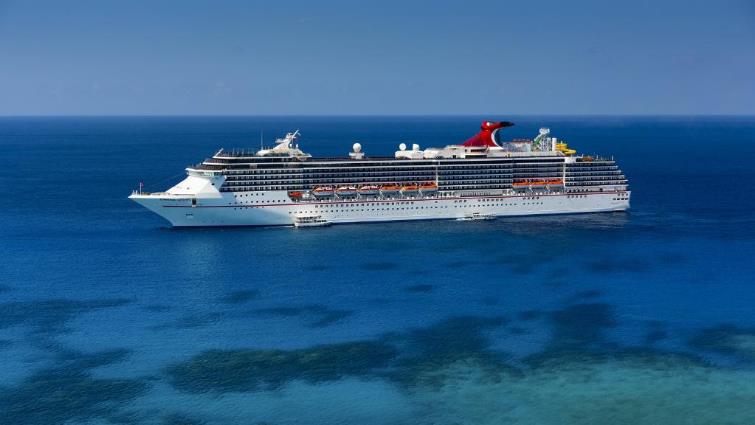 Summary
Introduction
 References
 The need for hydrography
 Uses and benefits
 The meaning of inadequate hydrography
 Who is responsible for hydrography
 The IHO
 Conclusion
Uses and benefits
Hydrography supports :
Safety of navigation
Protection of marine environment
National infrastructure development
	Coastal zone management	
Marine exploration
Resource exploitation – minerals, fishing
	Maritime boundary delimitation (UNCLOS, others)
Maritime defence and security
	Disaster management
… Safety of Navigation
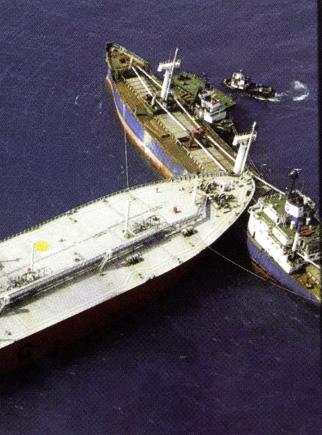 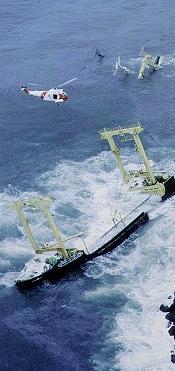 … Transport
>98% goods by volume
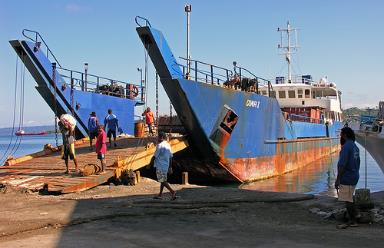 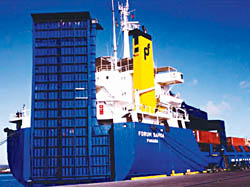 … Tourism
a growing market
larger ships
new destinations
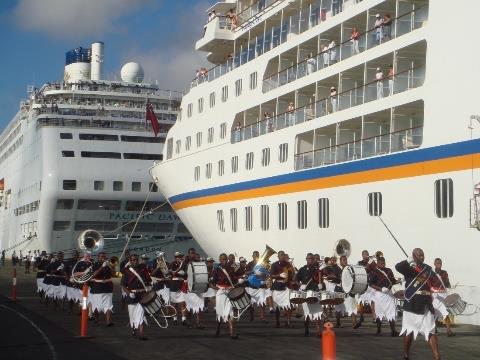 … Natural resources
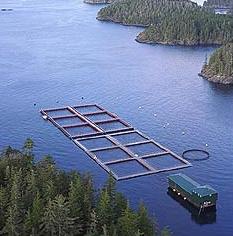 fishing
seabed
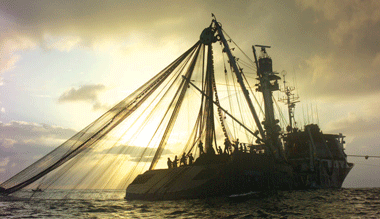 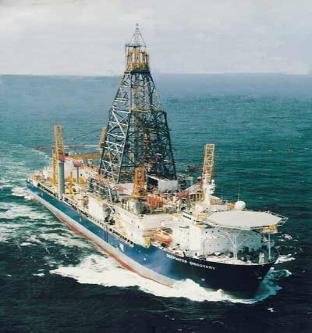 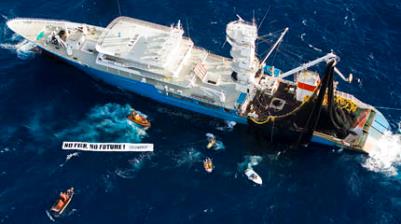 … Security and defence
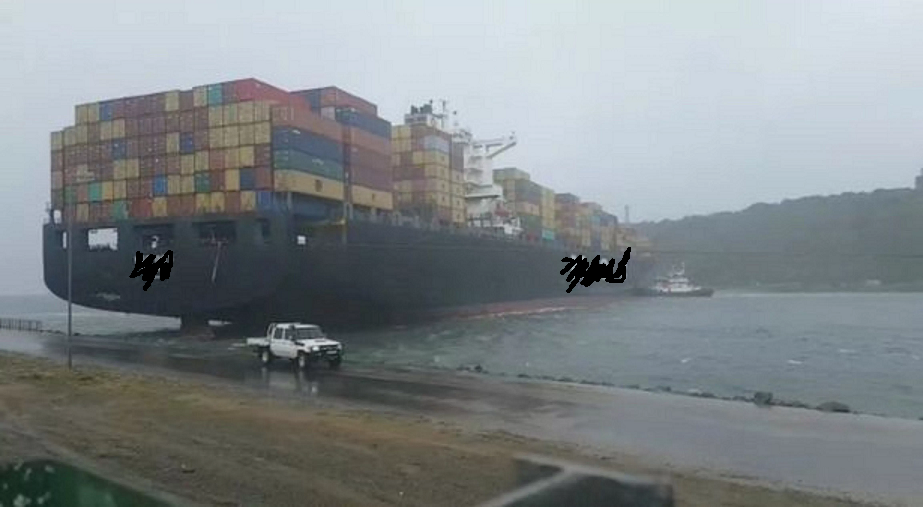 Maritime patrol and military operations
Fishery protection
Surveillance
Disaster Relief
Search and Rescue(SAR)
… Protection of the marine environment
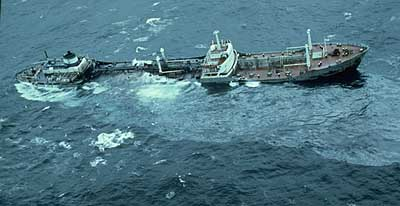 dumping
oil spill
industrial pollution
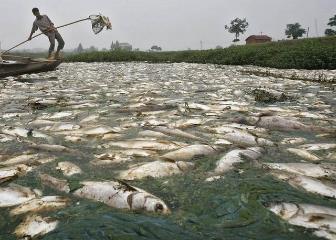 … Coastal zone management
resource management
industrial pollution
port development
areas of national jurisdiction
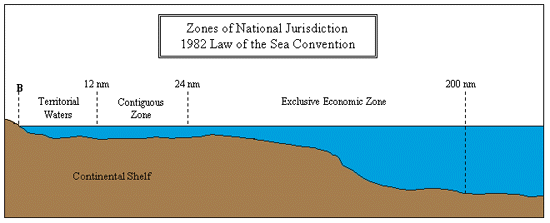 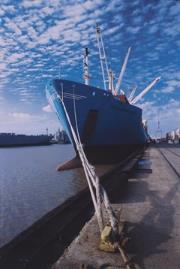 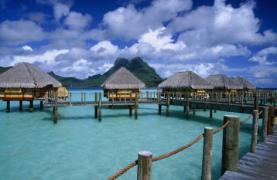 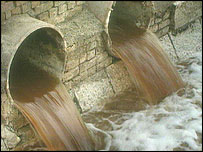 … Natural disaster management
inundation modelling
sea level monitoring
Tsunami forecasting
relief planning
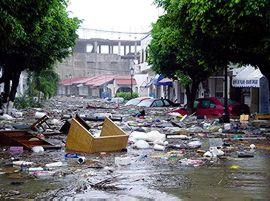 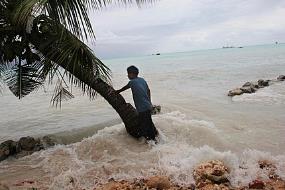 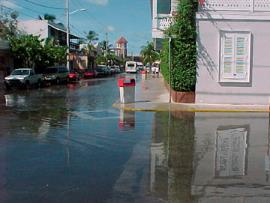 Summary
Introduction
 References
 The need for hydrography
 Uses and benefits
 The meaning of inadequate hydrography
 Who is responsible for hydrography
 The IHO
 Conclusion
The meaning of inadequate hydrography
Inadequate hydrography means:
 risk of marine accidents increases
 environmental pollution
 loss of life
 shipping lacks confidence in ports and routes
 international trade is limited
 missed economic opportunities
 environmental impacts
 potential liability and litigation
The meaning of inadequate hydrography
What is the cost of:
 under-developed ports?
 using complex and hazardous shipping routes?
 lack of planning data for the coast and seas?
 imprecise disaster planning models?
 limited sea room for patrol vessels?
Wider use of hydrographic data
Marine Spatial Planning (MSP)
Integrated Coastal Zone Management (ICZM)
Strategic Environmental Assessment (SEA)
Shoreline Management Plans (SMP)
Emergency Response 
Offshore Renewable Energy
Aggregates Extraction
Oil and Gas
Infrastructure Development (e.g. Ports and harbors)
Economic Development (e.g. Tourism) 
E-Navigation
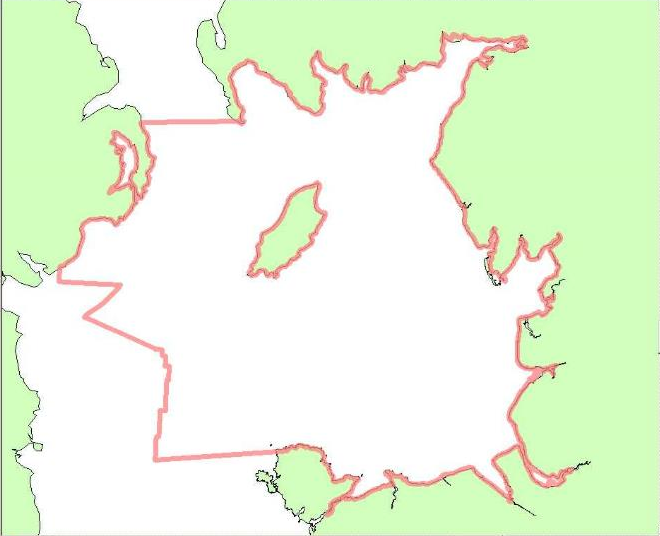 Marine Spatial Planning (MSP)
Irish Sea 

Source: Defra Irish Sea  Planning Pilot - 2006
Economic activity in the Irish Sea and coastal hinterland
Marine Spatial Planning (MSP)
Source: Defra Irish Sea  Planning Pilot - 2006
Land Use
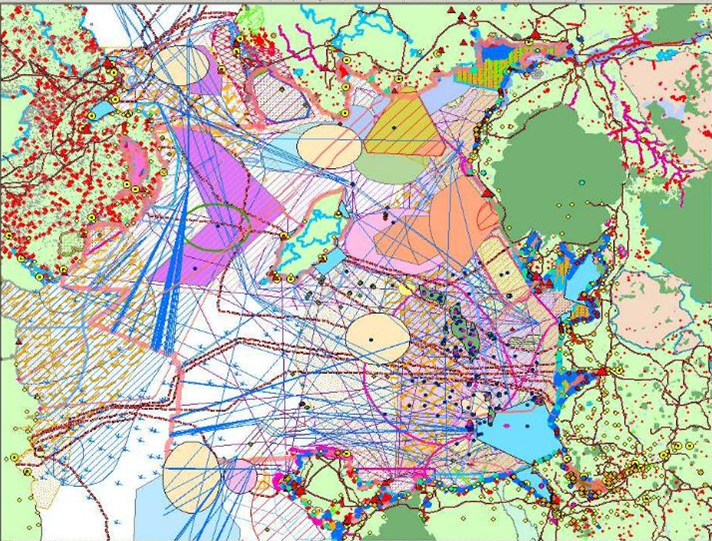 Tourism
Oil &Gas
Mariculture
Coastal 
 Defence
Ports &
 Navigation
Military 
 Activities
Culture
Conservation
Dredging & 
 Disposal
Fishing
Renewable
 Energy
Marine
 Recreation
Mineral
 Extraction
Submarine
 Cables
Summary
Introduction
 References
 The need for hydrography
 Uses and benefits
 The meaning of inadequate hydrography
 Who is responsible for hydrography
 The IHO
 Conclusion
Who is responsible for Hydrography?

Who is responsible for Hydrography?
– Coastal States –
 International Obligations
Mariners’ Obligations
Convention on the Safety of Life at Sea (SOLAS) Chapter V
SOLAS V/19 – Carriage requirements for Nav equipment
…shall carry nautical charts and publications …
…issued officially by or on the authority of a Government, authorized Hydrographic Office or other relevant government institution ….
… [adhering to] IHO specifications and guidelines
SOLAS V/27 –  Nautical charts and nautical publications
…adequate and up to date
Governmental Obligations
SOLAS V/9 – provision of hydrographic services
Contracting governments undertake to arrange to collect and compile hydrographic data, and to publish, disseminate and update all nautical information necessary for safe navigation;
Obtain uniformity in charts and nautical publications and to take into account whenever possible the relevant international resolutions and recommendations, adopted by the IHO; and
Co-ordinate activities and ensure global availability of hydrographic and nautical publications
Governmental Obligations
SOLAS V/4 – navigational warnings
…take all steps necessary to ensure that, when intelligence of any dangers is received from whatever reliable source, it shall be promptly brought to the knowledge of those concerned and communicated to other interested Governments
SOLAS Chapter 5 regulations 9 and 4
This means each State must ensure that :
hydrographic surveys are carried out
appropriate nautical charts and other nautical publications are available and up to date
Maritime Safety Information (MSI) is promulgated
SOLAS Chapter 5 regulations 9 and 4
Provision of hydrographic services and navigational warnings:
…    are International Obligations under Treaty Law 
…    apply to  ALL  Contracting Governments
Other Governmental Obligations
UN Resolution A.53/32 - The Year of the Oceans….. invites States to cooperate in carrying out hydrographic surveys and in providing nautical services for the purpose of ensuring safe navigation as well as to ensure the greatest uniformity in charts and nautical publications and to coordinate their activities so that hydrography and nautical information is available on a world-wide scale
UNCLOS 1982
Charts are required to support:
Establishing baselines
Delimiting Sea Areas (Territorial Sea, EEZ, Continental Shelf, etc.)
Identifying traffic separation schemes
Identifying sea lanes transit and innocent passage routes
Deploying submarine cables and pipelines
Conducting drilling on the seafloor 
Conduct of Marine Scientific Research
Meeting Governmental  Obligations
SOLAS V/9 and V/4 can be satisfied:
directly via government
through bi-lateral agreement with other States
using commercial support providers
(in whole or in part)
Overall responsibility and obligation to ensure that a national hydrographic service is provided remains with the Government
Summary
Introduction
 References
 The need for hydrography
 Uses and benefits
 The meaning of inadequate hydrography
 Who is responsible for hydrography
 The IHO
 Conclusion
The IHO
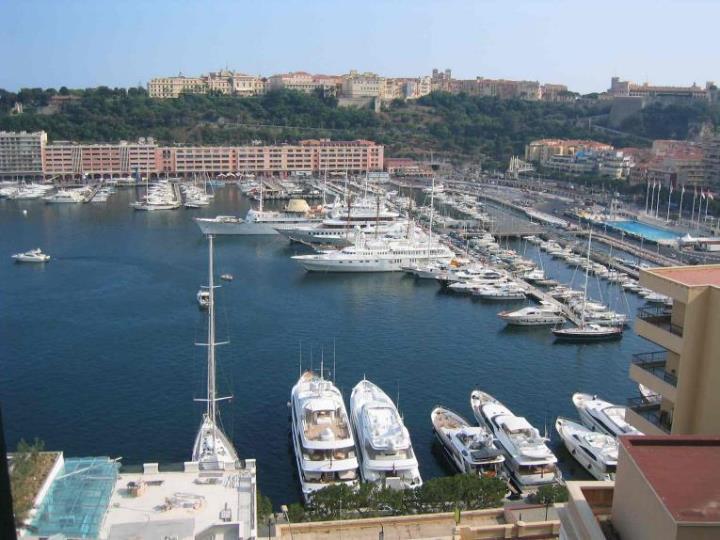 The IHO
intergovernmental consultative and technical organization
 established in 1921
 to support safety of navigation and the protection of the marine environment
History of the IHO
1889	International Marine Conference, Washington, DC
1908	International Congress of Navigation, St Petersburg
1912	International Maritime Conference, St Petersburg
1919	International Hydrographic Conference, London
1921	IHB established by 18 nations in Monaco
1970	International Convention: established
2005	Protocol of Amendments to the IHO Convention
2016     Revised IHO Convention entered into force
2021     100 years of the IHO
IHO Secretary-General and Directors
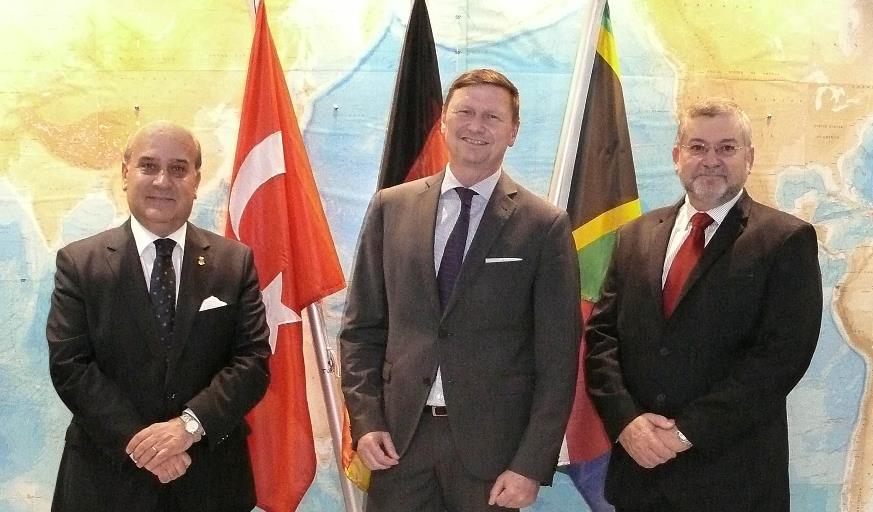 The IHO Secretariat Staff
20 Personnel
1 Secretary-General and 2 Directors
5 Professional Assistants
2 + 1 Translators
10 Supporting Staff
+ 3 Seconded Staff (Japan, Peru, ROK)
IHO ASSEMBLY
IHO SECRETARIAT
(SECRETARY-GENERAL)
Finance Committee (FC)
IHO COUNCIL
Hydrographic Services and Standards Committee (HSSC)
Inter-Regional Coordination Committee (IRCC)
Capacity Building Sub-Committee (CBSC)
Regional Hydrographic
Commissions (RHCs)
Nautical Cartography WG
 (NCWG)
Sub-Committee on the Worldwide Navigational Warning Service(WWNWS-SC)
ENC Standards Maintenance WG
(ENCWG)
Hydrographic Commission on Antarctica (HCA)
Nautical Information Provision WG (NIPWG)
Worldwide ENC Database WG
(WENDWG)
S-100 WG
IHO Data Centre for Digital Bathymetry (DCDB)
Data Quality WG (DQWG)
Marine Spatial Data Infrastructure WG (MSDIWG)
IHO-IOC General Bathymetric Chart of the Oceans (GEBCO) 
Guiding Committee(GEBCO GC)
Data Protection Scheme WG (DPSWG)
Tides, Water level and Current WG (TWCWG)
IHO-EU Network  WG
(IENWG)
Technical Sub-Committee on Ocean Mapping (TSCOM)
Hydrographic Dictionary WG   (HDWG)
Crowd-Sourced Bathymetry WG (CSBWG)
Sub-Committee on  Regional Undersea Mapping (SCRUM)
FIG-IHO-ICA International  Board on Standards of Competence for Hydrographic Surveyors and Nautical Cartographers (IBSC)
Sub-Committee on Undersea Feature Names (SCUFN)
IHO-IAG Advisory Board on the Law of the Sea (ABLOS)
IHO Membership
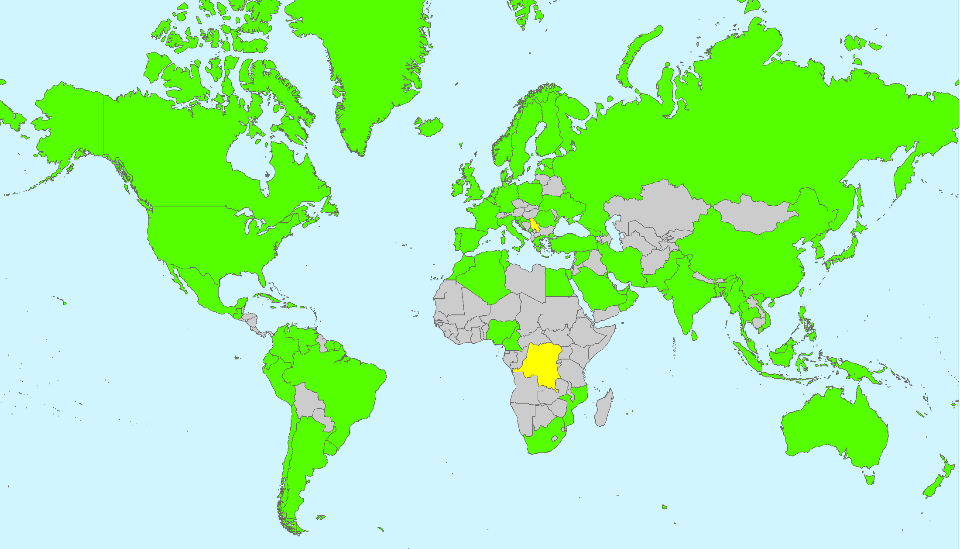 Regional Hydrographic Commissions
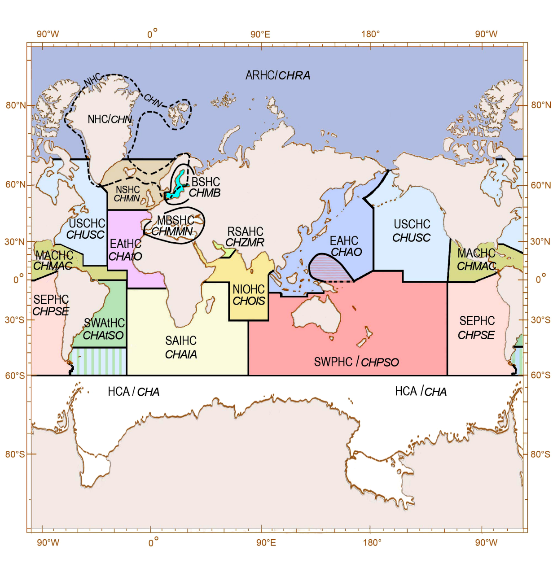 15 RHCs + Hydrographic 	Commission on 	Antarctica
Regional coordination of
charting schemes
capacity building and assistance
bilateral cooperation
technical cooperation
training
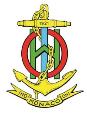 IHO Secretariat, here to help you!www.iho.intabri.kampfer@iho.intalberto.neves@iho.int